Task Force: System Decomposition and Traceable Output TablesXV Einstein Telescope Symposium | Bologna
R. Meijer
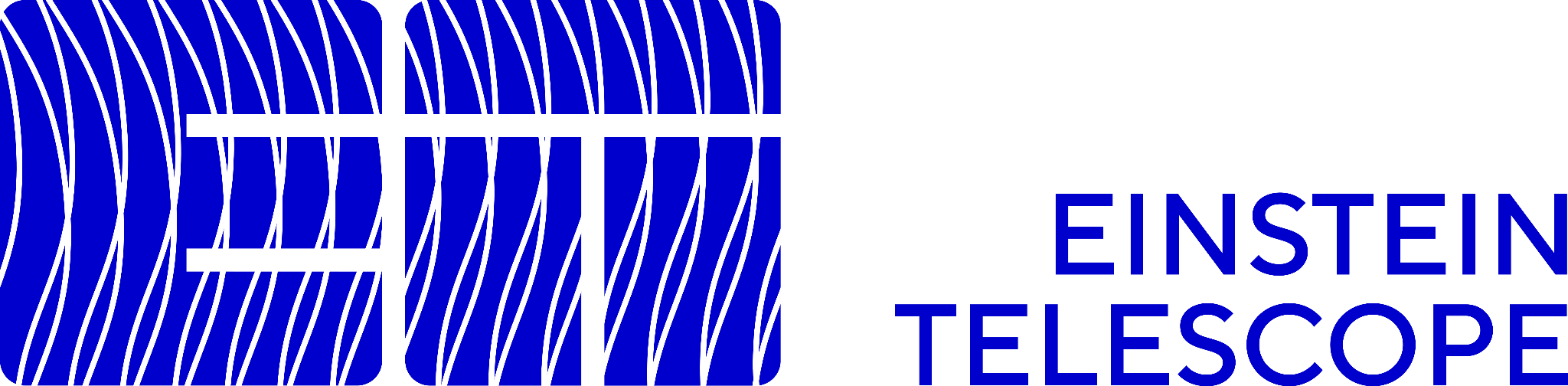 26-05-2025
Taskforce construct allowed for subsystem integration
Taking advantage of the Task Force organizational construct, where we worked with:

A multidisciplinary design team with both scientists and engineers
A “core team” that could take responsibility to coordinate integration work
A large group of subject matter experts to advise and support
Some light project management support
Existing construct
Task Force construct
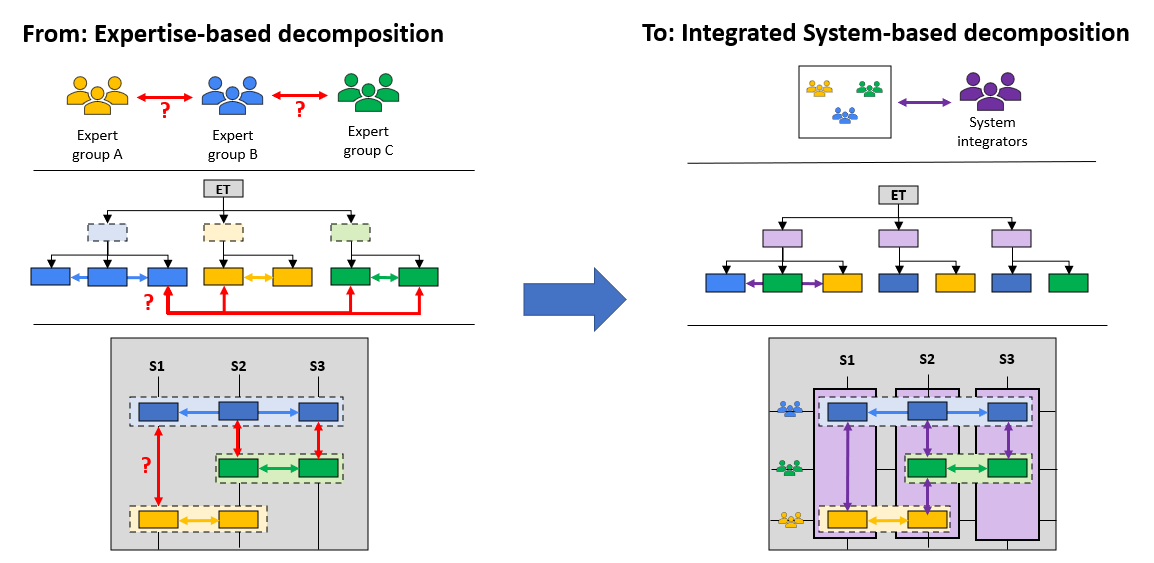 People
System Decomposition
System Architecture
2
An Integrated-System based Decomposition to capture the Task Force work
As presented by F. Sorrentino and R. Meijer at the 2024 ET Annual Event, Warsaw

 Discipline-based  Integrated-system based decomposition
	
	Lv. 1: ET  {Grouping of expert systems}  Lv. 2: All ET Suspensions  …
	
	Lv. 1: ET  {Functional & physical partitioning}  Lv. 2: Low-Frequency Interferometer (LFI)  …
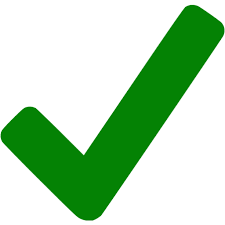 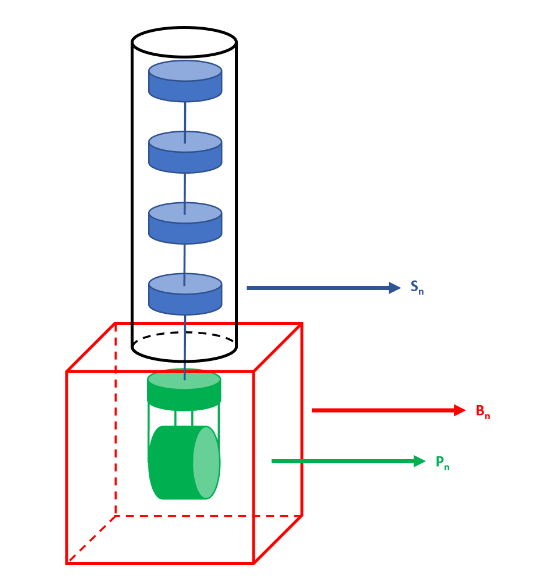 (Detail view)
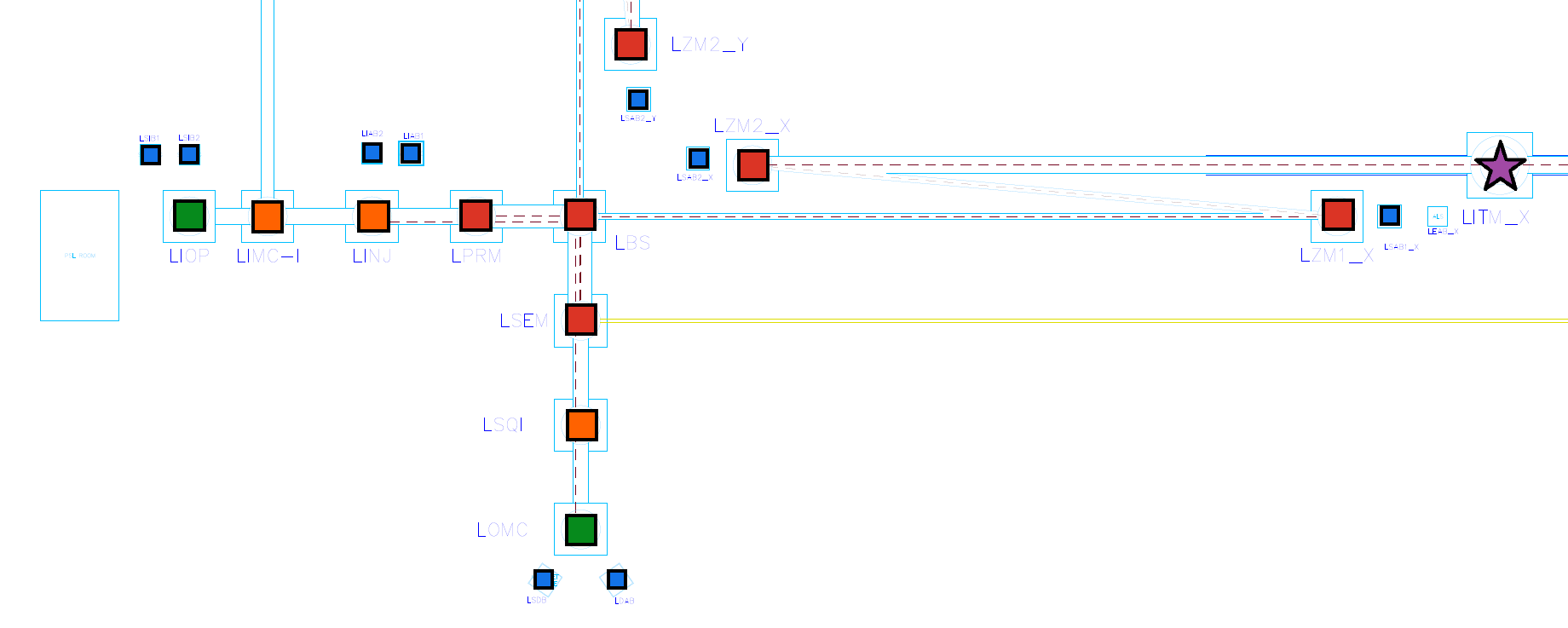 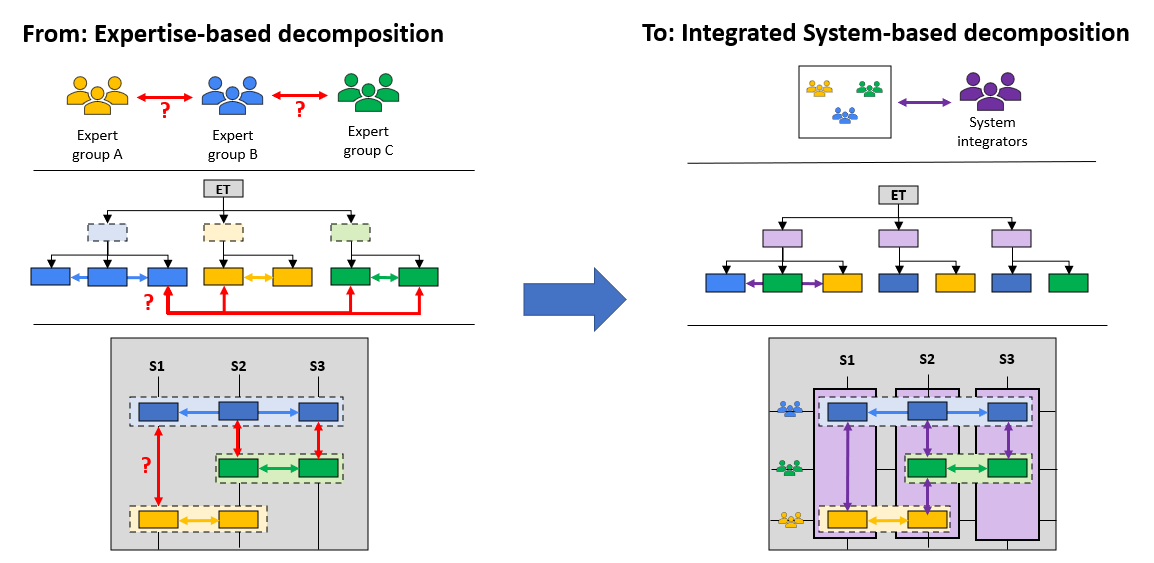 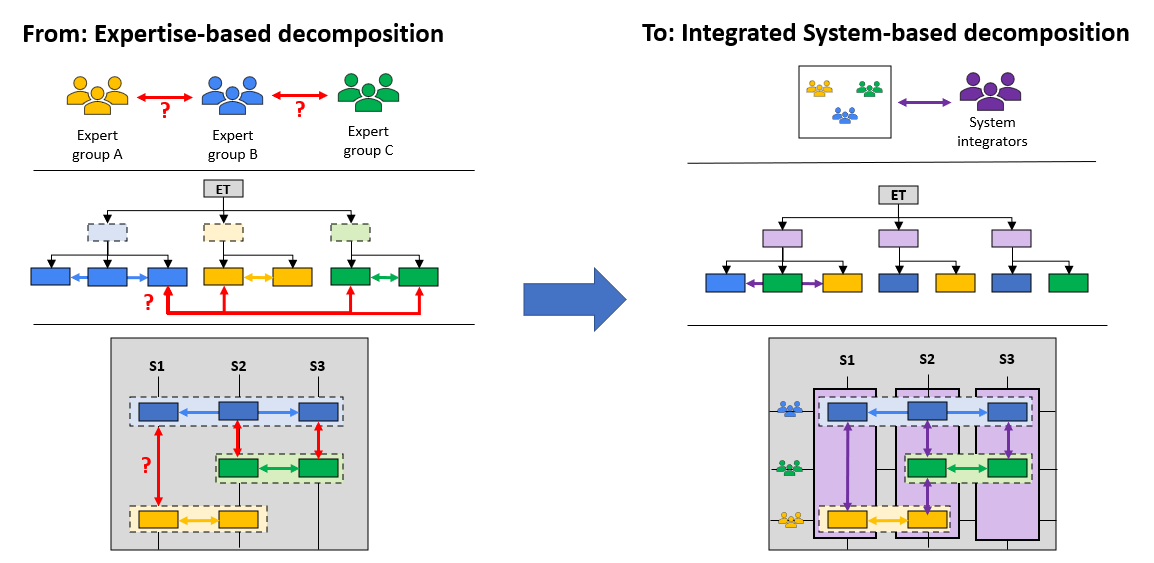 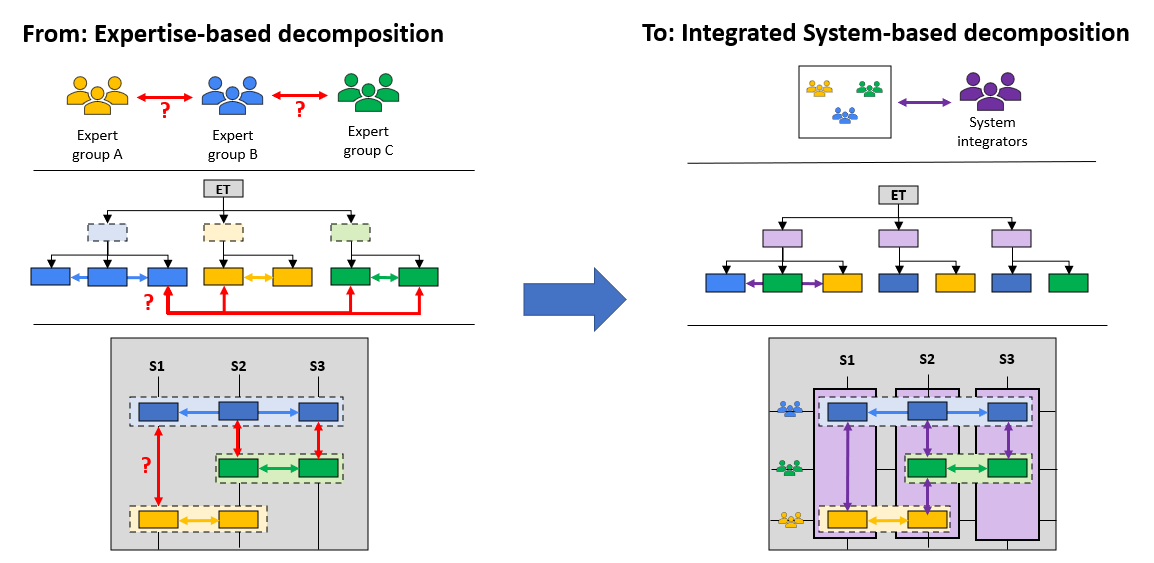 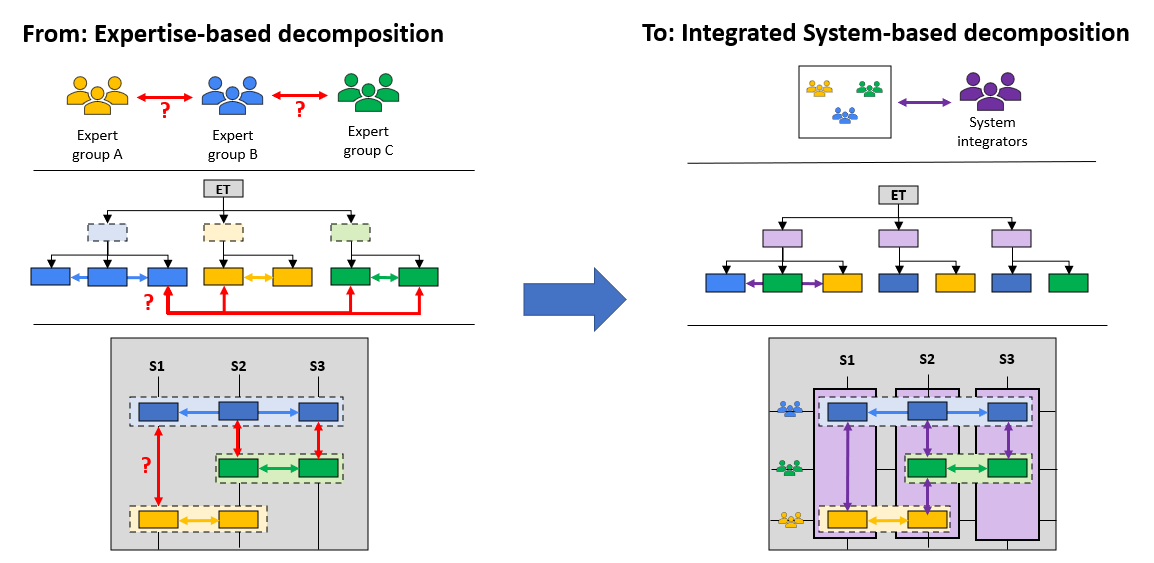 Sys. level 2: LF-Interferometer
SYS_004 (LFI)
Sys. level 3: LF-Test Mass tower
SYS_129 (LITM_Y)
3
System decomposition – Instrument branch example
Lowest level of detail at the Integrated Tower (‘node’) level
 Total # of nodes considered per HF-LF pair: ~160
 Two decompositions: Triangle and 2L
REQ0001 - Einstein Telescope sensitivity budget
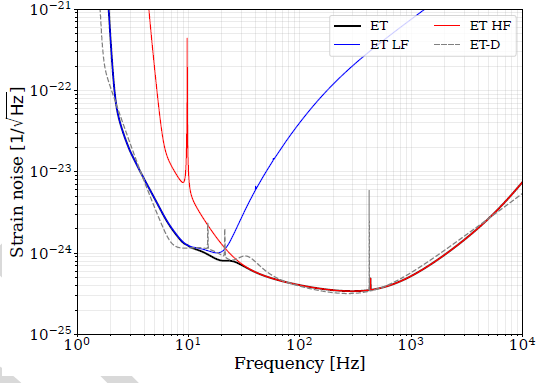 Science case
REQ0002 – HFI sensitivity budget
SYS_001: ET
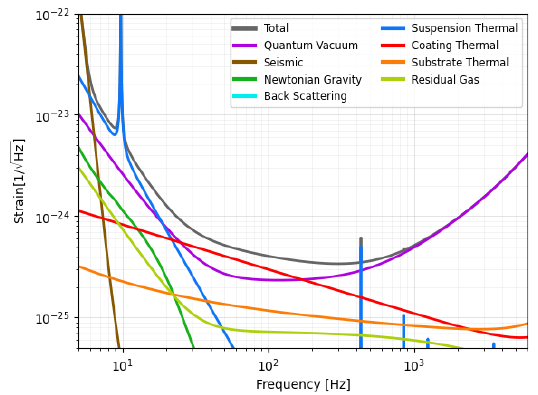 SYS_002: Subsurface Civil Infra.
SYS_005: Technical Infra.
SYS_004: LFI
SYS_003: HFI
SYS_026: LITM_X
SYS_033: LBS
SYS_xxx: …
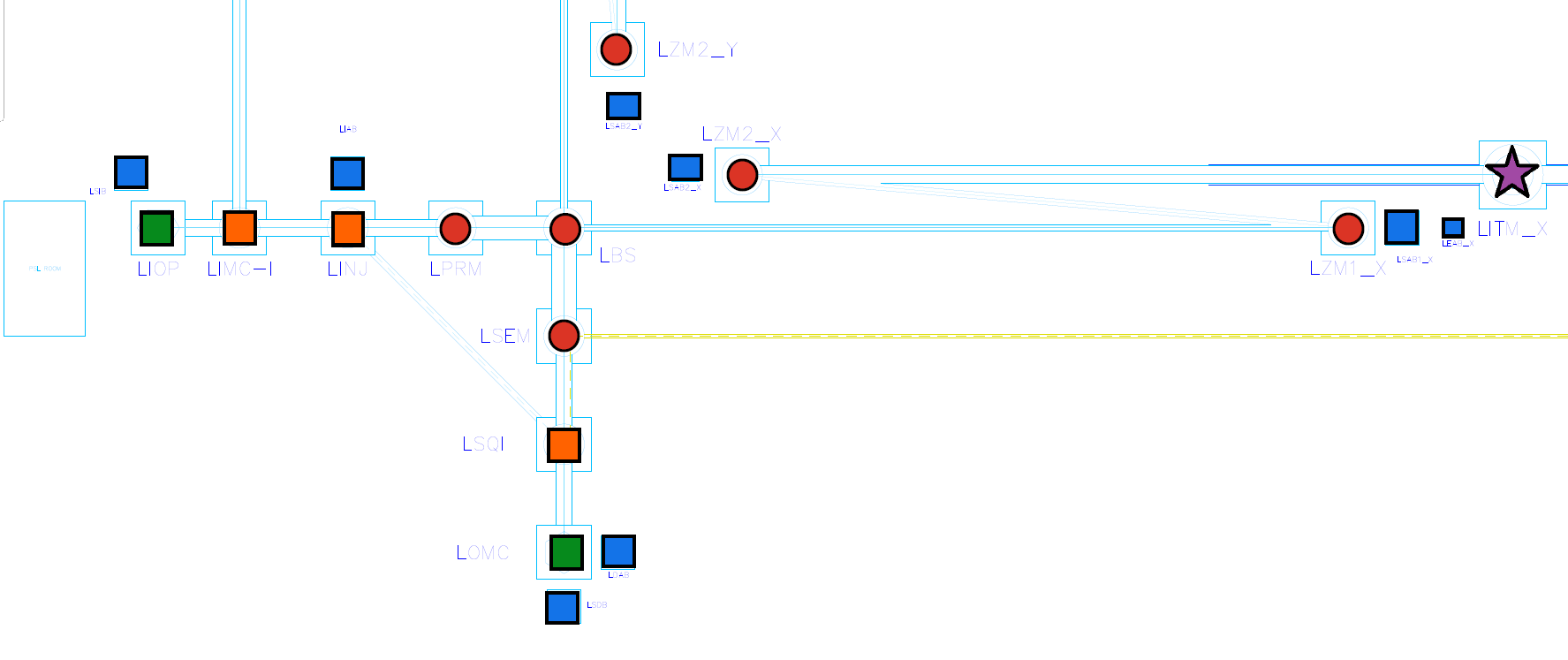 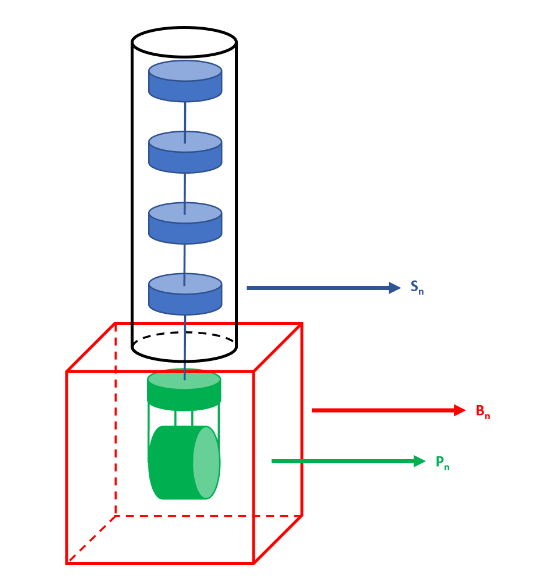 4
Capturing traceable requirements
Traceable requirements and specs are stored in 12 Output Tables
	 One set for Triangle (TABs 1-6) and one for 2L (TABs 7-12) configuration
	 Traceability from sensitivity curve to Civil Functional volumes
1. Specification line root
1c. Seismic Isolation subsystem requirements
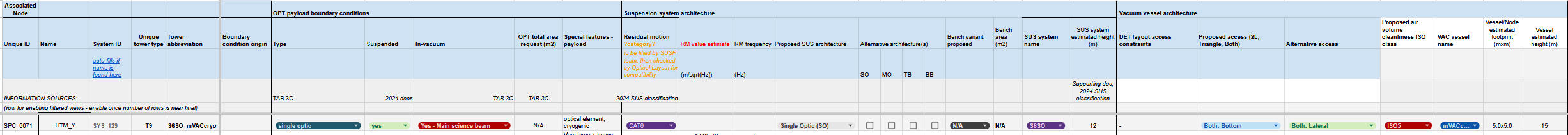 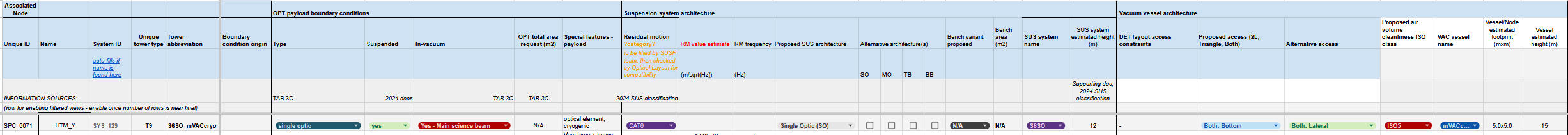 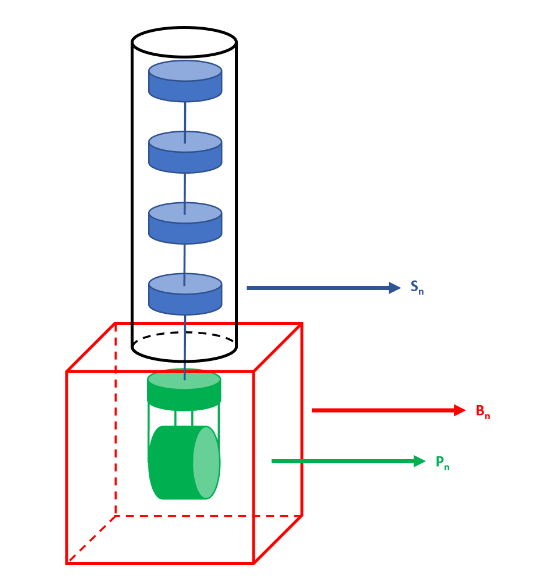 1a. Optical Payload subsystem requirements
1b. Vacuum vessel subsystem requirements
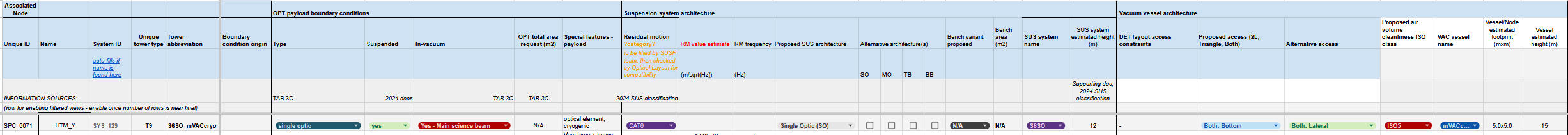 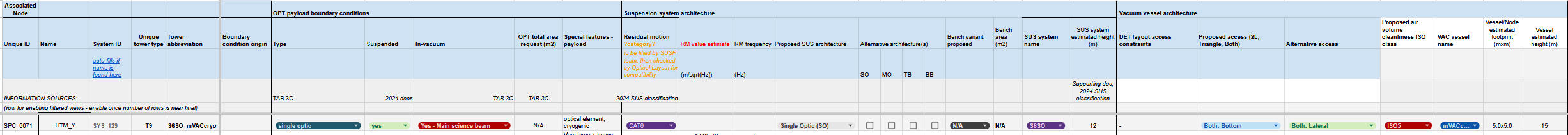 1. SYS_129 (LITM_Y)
5
Task Force output tables overview
TABs 1&7 (System Decomposition):
Numbered system node decomposition table – 
‘Coat rack’ used by Tower Integration, Optical/Detector layout, Civil Infrastructure and ET Sensitivity Budget exercises

TABs 2&8 (Integrated Towers):
Captures categorization, design flexibility and boundary conditions of integrated tower nodes
	 Suspension architecture
	 Optical payload boundary conditions
	 Vessel architecture and special features
	 Detector layout boundary conditions

TABs 3&9 (Optical Layout):
Convert ‘old’ optical layout output tables to Taskforce context
	 Subtable A: Captures high-level optical requirements at  	ET/LFI/HFI system level - connection to sensitivity curves 
	 Subtable B: Optical element and subassembly functions, 	positions, orientations
	 Subtable  C: Named optical elements and subassemblies system 	allocation and ‘spec-sheet’ 
	 Subtable D: Optical flexibility demands
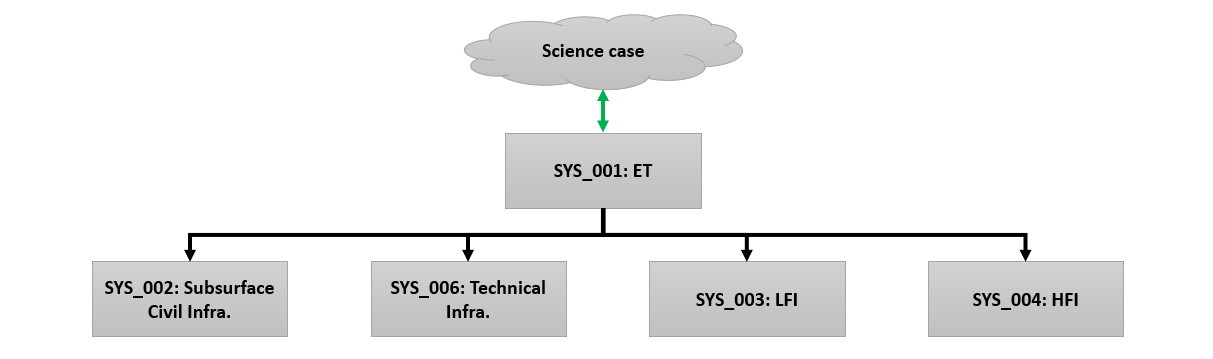 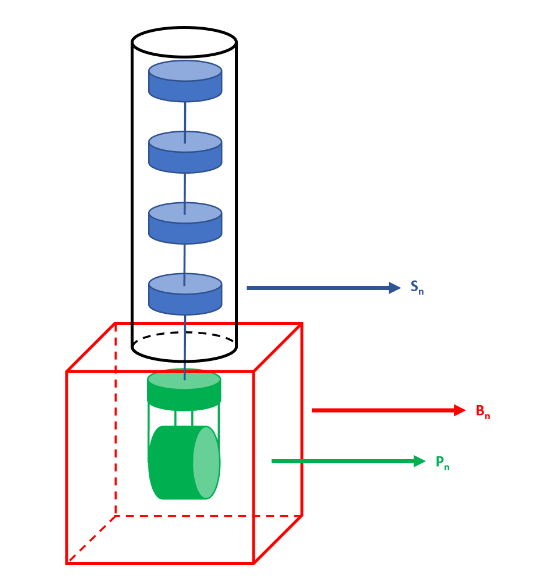 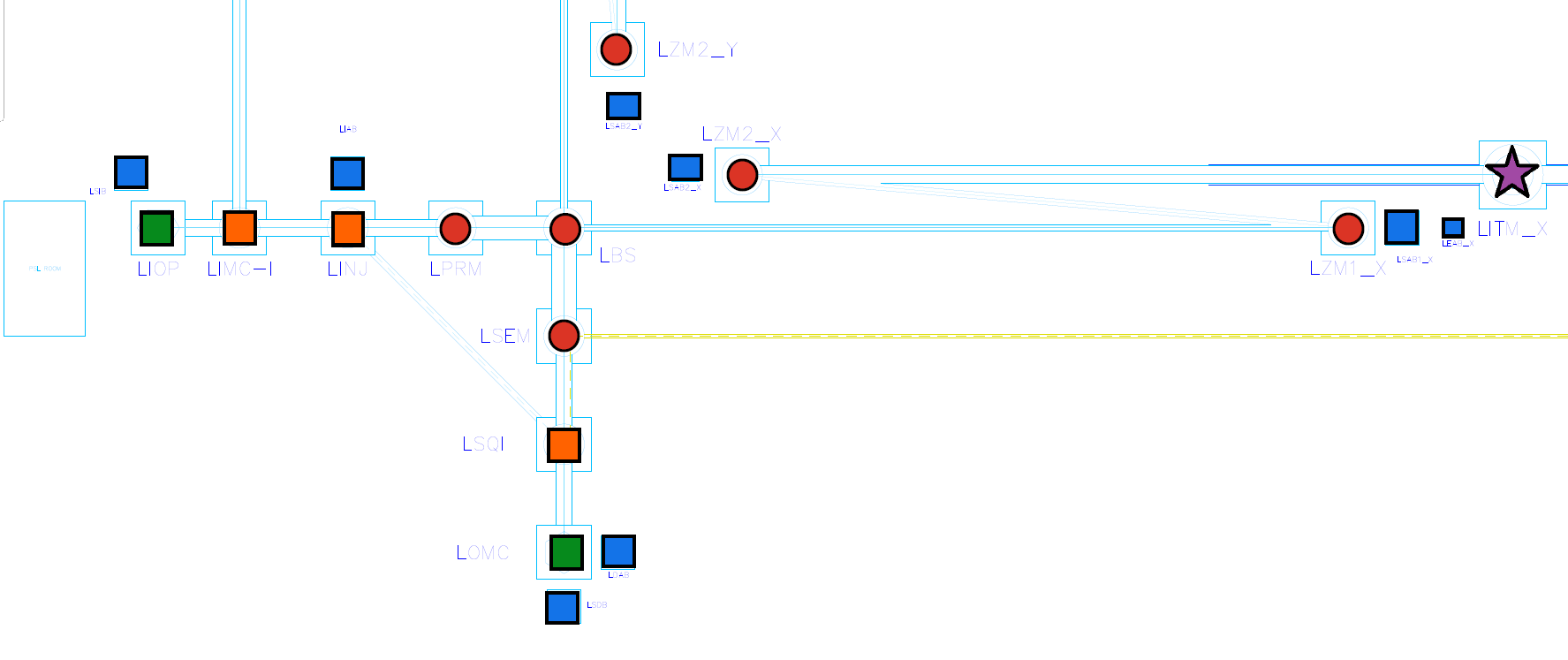 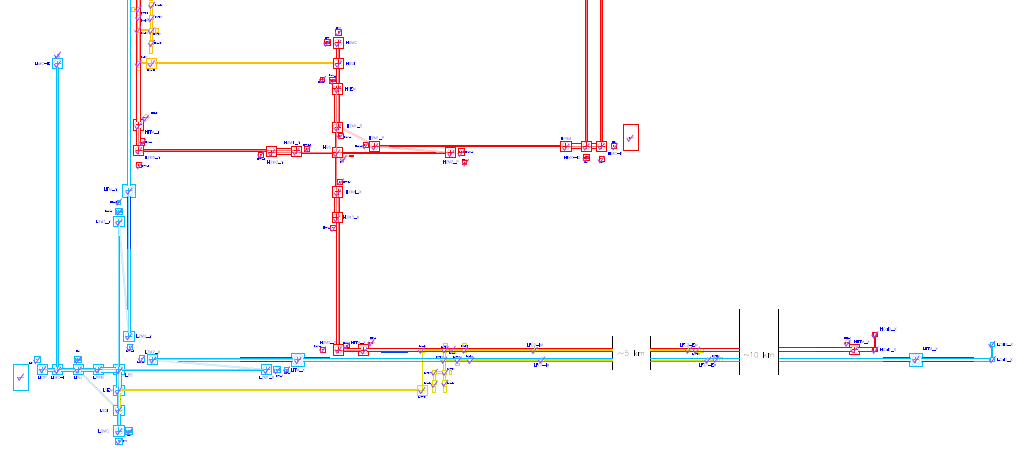 Task Force output tables overview
TABs 4&10 (Detector Layout / Technical Infrastructure):
As high-level REQs/SPCs: Detector space claims 
(tower scaffolding, logistics space, …)
As named Subsystems: Noisy rooms, cleanrooms, 
select beampipe segments, Cryogenic infrastructure

TABs 5&11 (Civil Eng. Layout / Civil Functional Volumes):
High-level engineering requirements on civil systems
Functional contents and Excavated volume per cavern
Functional contents and Excavated volume per tunnel 




TABs 6&12 (ET Sensitivity/Noise budget):
	- Sensitivity curves as requirement lines
	- Noise components as specification lines
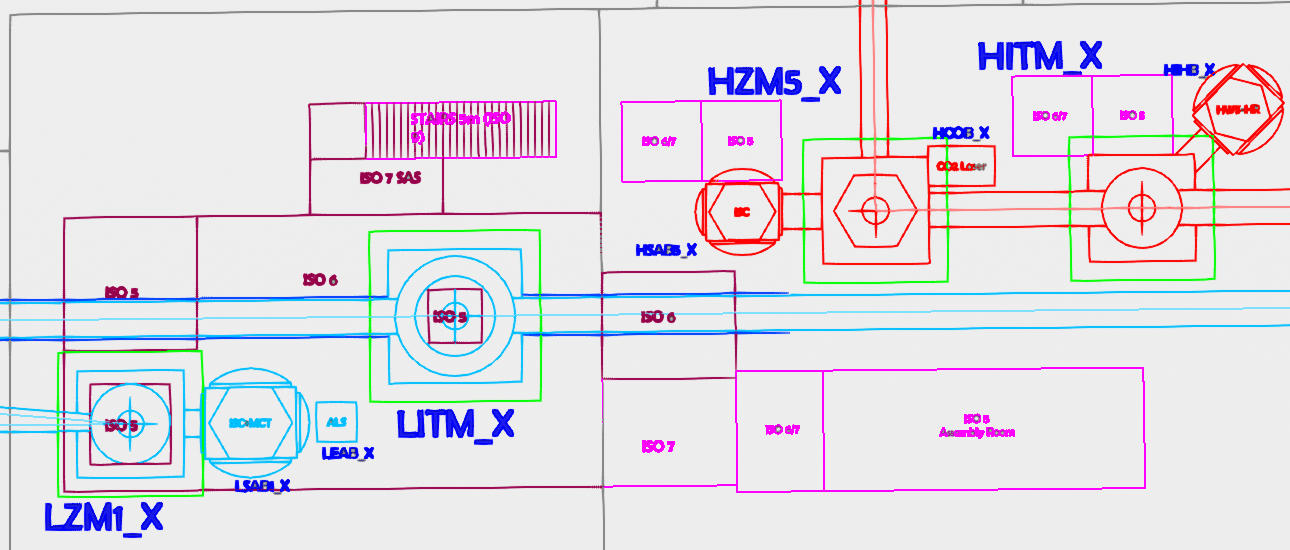 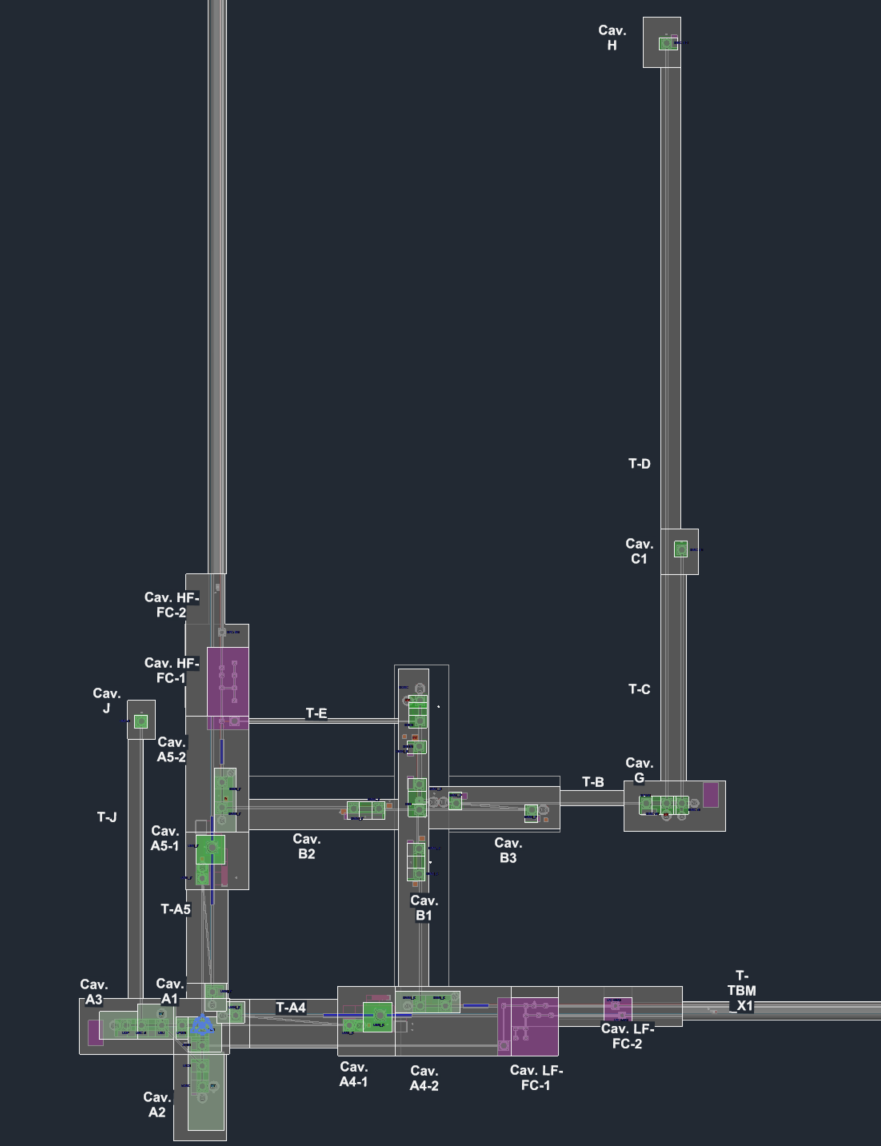 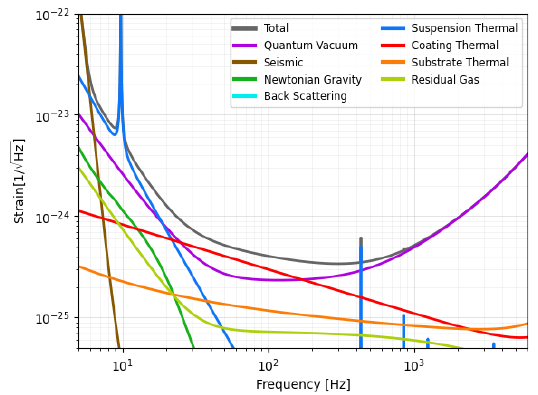 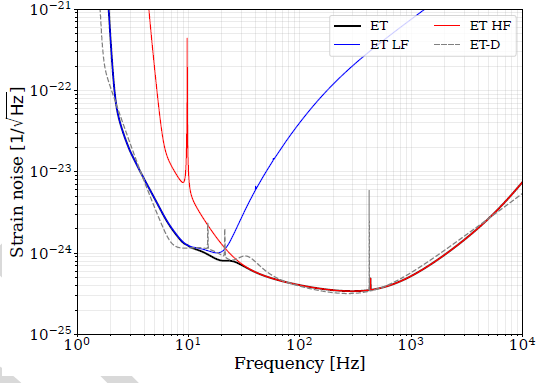 Summary
Three-level system decomposition constructed for Task Force work
	 Integrated-system based
	 Approx. 250 nodes per ITF pair
	 For both Triangle and 2L configurations

Requirements and specifications made traceable in Technical Annexes: Output Table sets
TAB1: System Decomposition
Space claims:
Cleanrooms
Noisy rooms
Tech Infra
Logistics
Safety
Optical element positioning
Beam characteristics
Functions
& volumes:
Caverns
Tunnels
TAB3:
Optical Layout
TAB4:
Detector Layout
Attach
TAB6:
Sensitivity Budget
TAB2: Tower Integration
TAB5:
Civil Functional Volumes
Science Case
Sensitivity curves
Optical element:
Type
Size
Co-location
Tower info: Footprint
Height
Access
ISO lvl
Spare – logical connections between tables
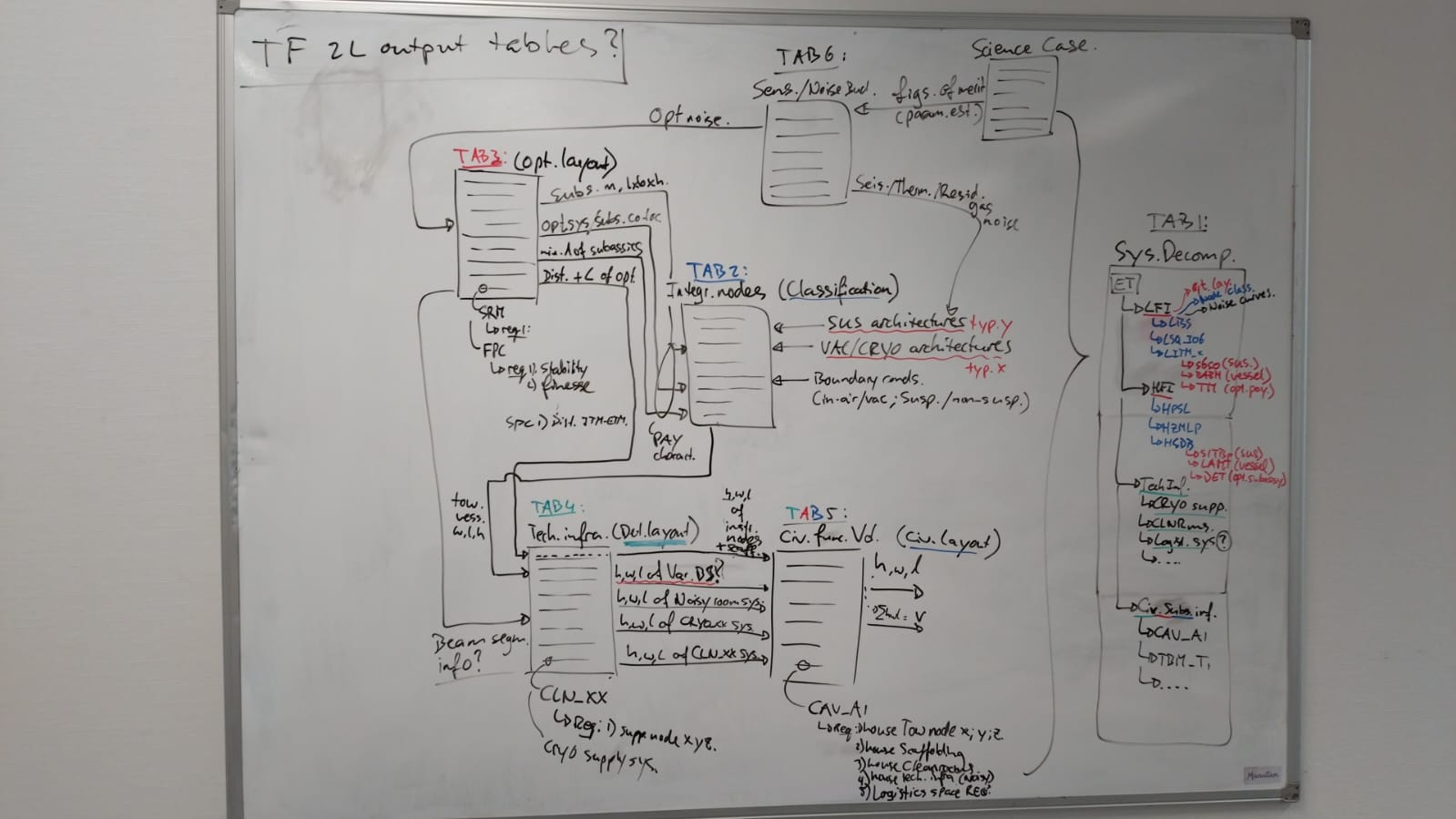